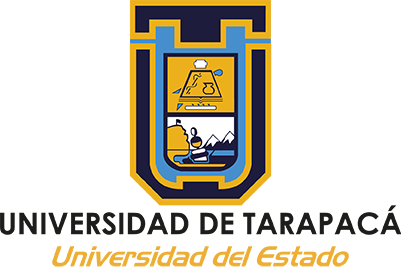 FORMULACIÓN DEL PROYECTO FLIP TAC TOE “Blue Fox: Crusader Fox”
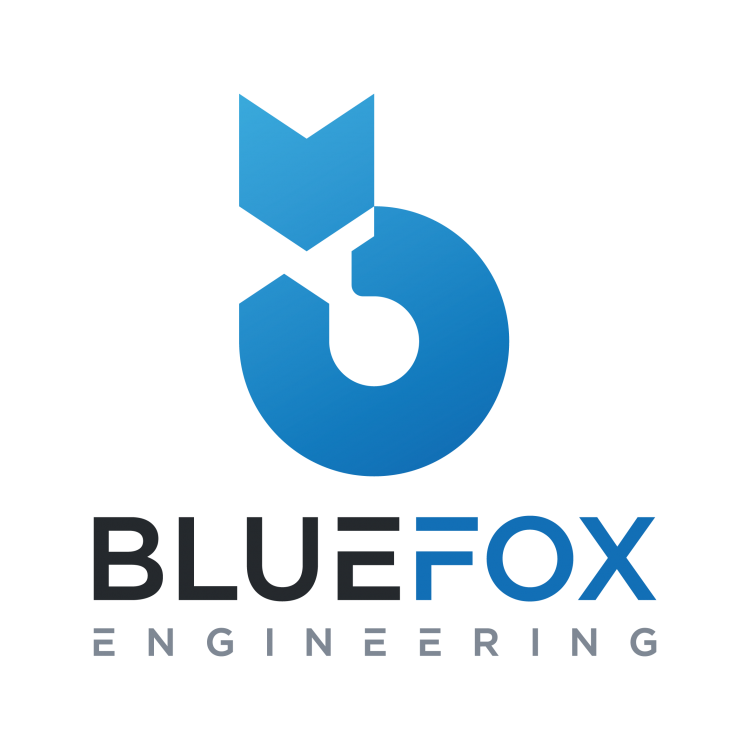 AUTORES: KENNY CIFUENTES
ISABEL CONDORI
  FÉLIX CALLE 
JOSÉ DÍAZ
ASIGNATURA: PROYECTO I
PROFESOR: RICARDO VALDIVIA
[Speaker Notes: +]
PANORAMA GENERAL
A continuación, se entregarán los objetivos del proyecto, una serie de suposiciones y restricciones respecto a la realización de este y se detallará información sobre los documentos a entregar durante el desarrollo del proyecto.
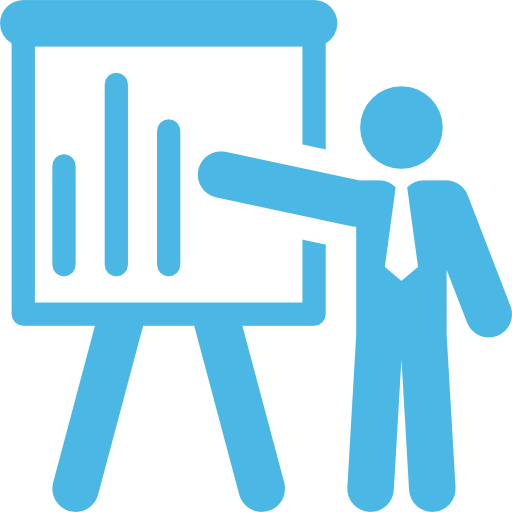 OBJETIVO GENERAL DEL PROYECTO
¿Qué es la robótica?
	El termino en si es amplio, aunque nos centraremos en lo fundamental, 	prácticamente es hacer que un objeto de mecatrónica, haga las tareas 	de un humano, o un objetivo específico.
¿Qué vendría a ser LEGO MINDSTORM?
	Es una extensión de la compañía Lego, el cual se enfoca en proyectos o 	para el disfrute de niños con habilidades para programar desde edades 	tempranas.El objetivo general en este proyecto, será realizar un robot con 	LEGO MINDSTORM, que sea capaz de competir en el juego llamado “Flip 	Tac Toe”.	El robot realiza una corrida contrarreloj contra un oponente. su objetivo es 	ir de manera específica a dar vuelta un tarro, en el cual el ganador es el 	cual consigue dar, con el boceto mirado desde mirada periférica desde 	arriba conseguir una línea recta o diagonal.
OBJETIVOS ESPECÍFICOS
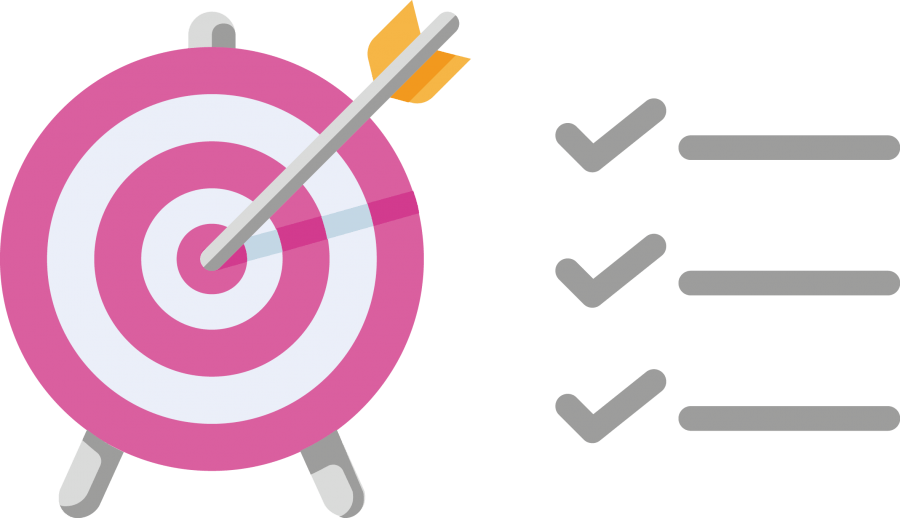 Diseñar robot.
 Implementar movimientos.
  Revisión detallada al Robot.
  Terminación del robot.
  Pruebas y Ejecución del Robot.
RESTRICCIONES
Extraer las herramientas (físicas) de trabajo fuera del área designada para el desarrollo del proyecto (Laboratorios).
Planificar el desarrollo del proyecto con herramientas que no están al alcance o disponibles para nuestro uso
ENTREGABLES DEL PROYECTO
Durante la realización del proyecto habrá una serie de documentos a entregar con motivo de actualizar la información con respecto a los avances y organización del proyecto, tales como: 
Plan de proyecto.
Bitácoras de seguimiento. 
PowerPoint (en caso de presentaciones).
Codificación e informes varios.
Material Audiovisual (Imágenes, Videos).
Wiki en Redmine
ORGANIZACIÓN DEL PERSONAL Y MEDIOS DE COMUNICACION
Mecanismos de comunicación:
	-Google Drive
	-Redes sociales(WhatsApp) 
	-Word Online (OneDrive)
Encargados de cada rol:
	-Jefe de proyecto: José Diaz.
	-Programador: Félix Calle.
	-Encargado de informes: José Diaz.
	-Diseñador de sistemas robóticos: 
	Kenny Cifuentes / Isabel Condori.
	-Encargado de las bitácoras: José Diaz 
	-Encargado de la wiki: Félix Calle.
PLANIFICACIÓN DEL PROYECTO
-DISEÑAR ROBOT:
-PRUEBAS Y EJECUCIÓN DEL ROBOT
-REVISION DE ERRORES EN EL ROBOT
-PRUEBAS Y EJECUCION DEL ROBOT
PLANIFICACIÓN DE LA CARTA GANTT
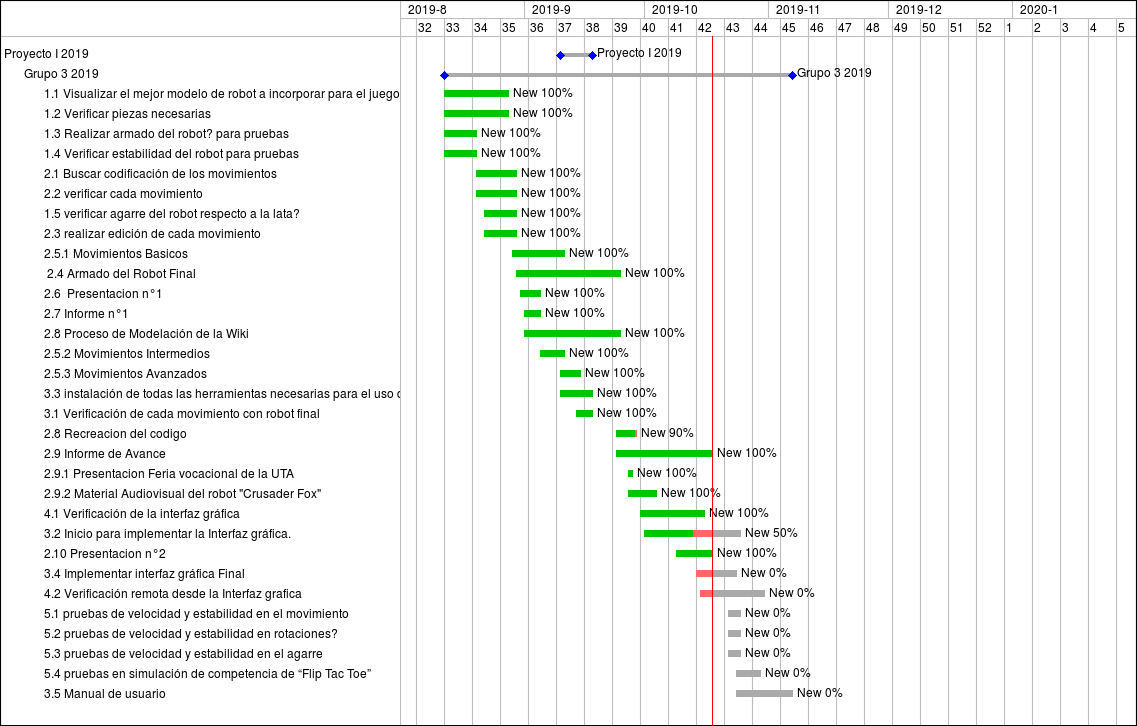 PLANIFICACION DE RIESGOS
TIPOS DE RIESGOS
Organizacional: Descoordinación en las tareas designadas ´para cada integrantes del equipo.
Personas: Mal convivencia y comunicación entre los integrantes del equipo.
Herramientas: Impedimento a acceder a lugares o herramientas del trabajo, para realizar el proyecto.
Estimación: Incumplir los plazos establecidos para las entregas de documentes correspondientes al proyecto.
Tecnología: Detección de errores en la tecnología disponible, y no poder solucionarlos a corto plazo
PLANIFICACIÓN DE RECURSOS
RECURSOS:		COSTOS:
ESTIMACIÓN DE COSTO(TRABAJADORES)
Hardware
Computador-------------|$500,000
Celular-----------------------|$100,000
MicroSD-----------------------|$5,000
LEGOMINDSTORM--------------|$300,000
Software
Putty-----------------------|LIBRE
OS Windows 10---------|$50,000
MobaTextEditor----------|LIBRE
Cuenta MEGA------------|$4,500(mens)
Tiempo de programación: 2 meses
Costo total horas de programación: $5,000,000
Diseñador de sistema robóticos: $6,000,000
Encargado de los informes $1,800,000
Jefe de proyecto: $3,000,000
	COSTO TOTAL DEL PROYECTO:$16,809,000.
REQUERIMIENTOS FUNCIONALES
REQUERIMIENTOS NO FUNCIONALES
INTERFAZ DE USUARIO
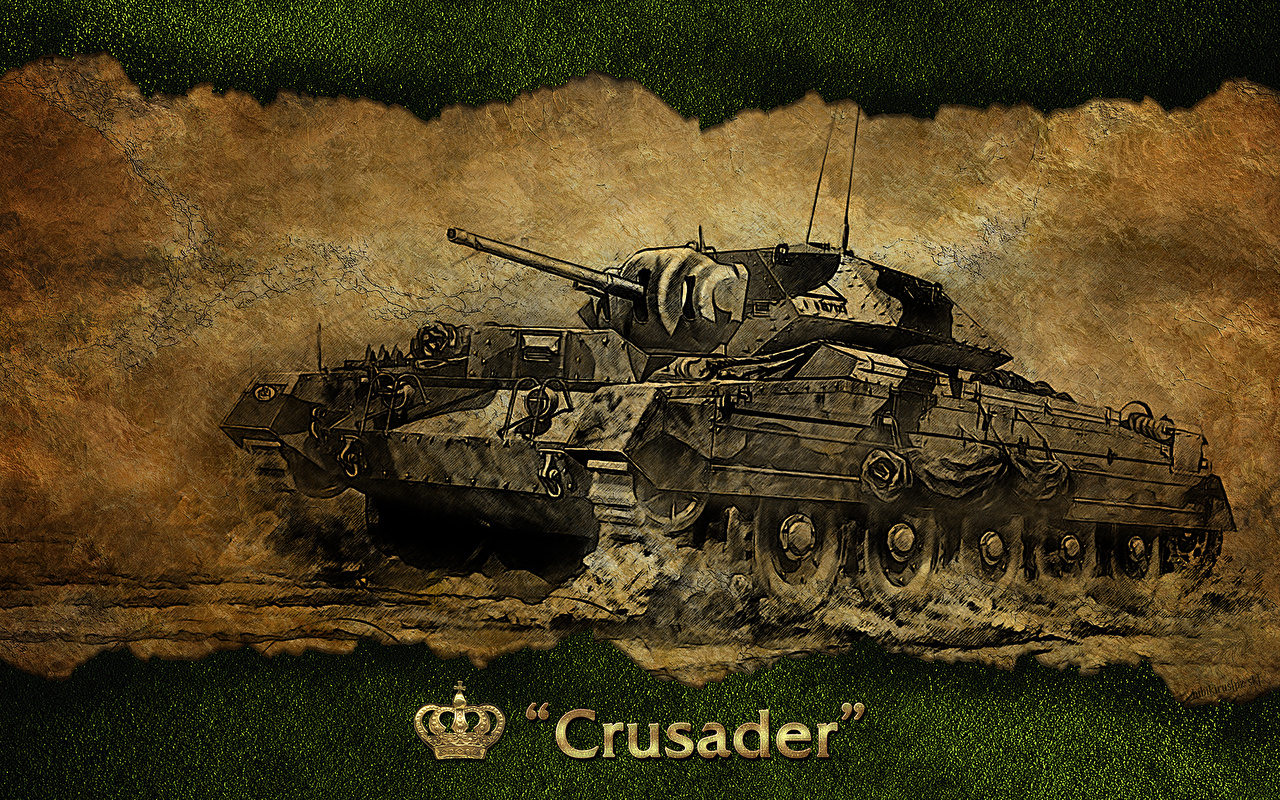 Interfaz de usuario a complementar en el proyecto “Crusader Fox”
EXIT
STOP
1
2
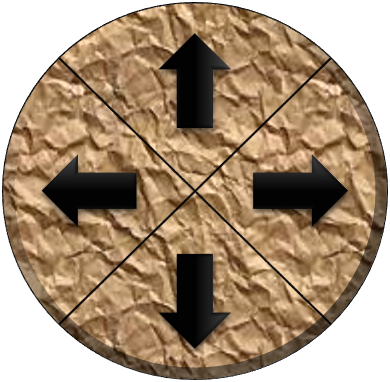 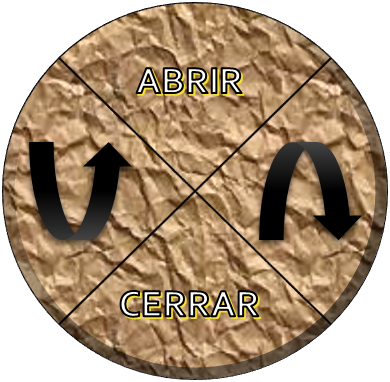 ARQUITECTURA PROPUESTA
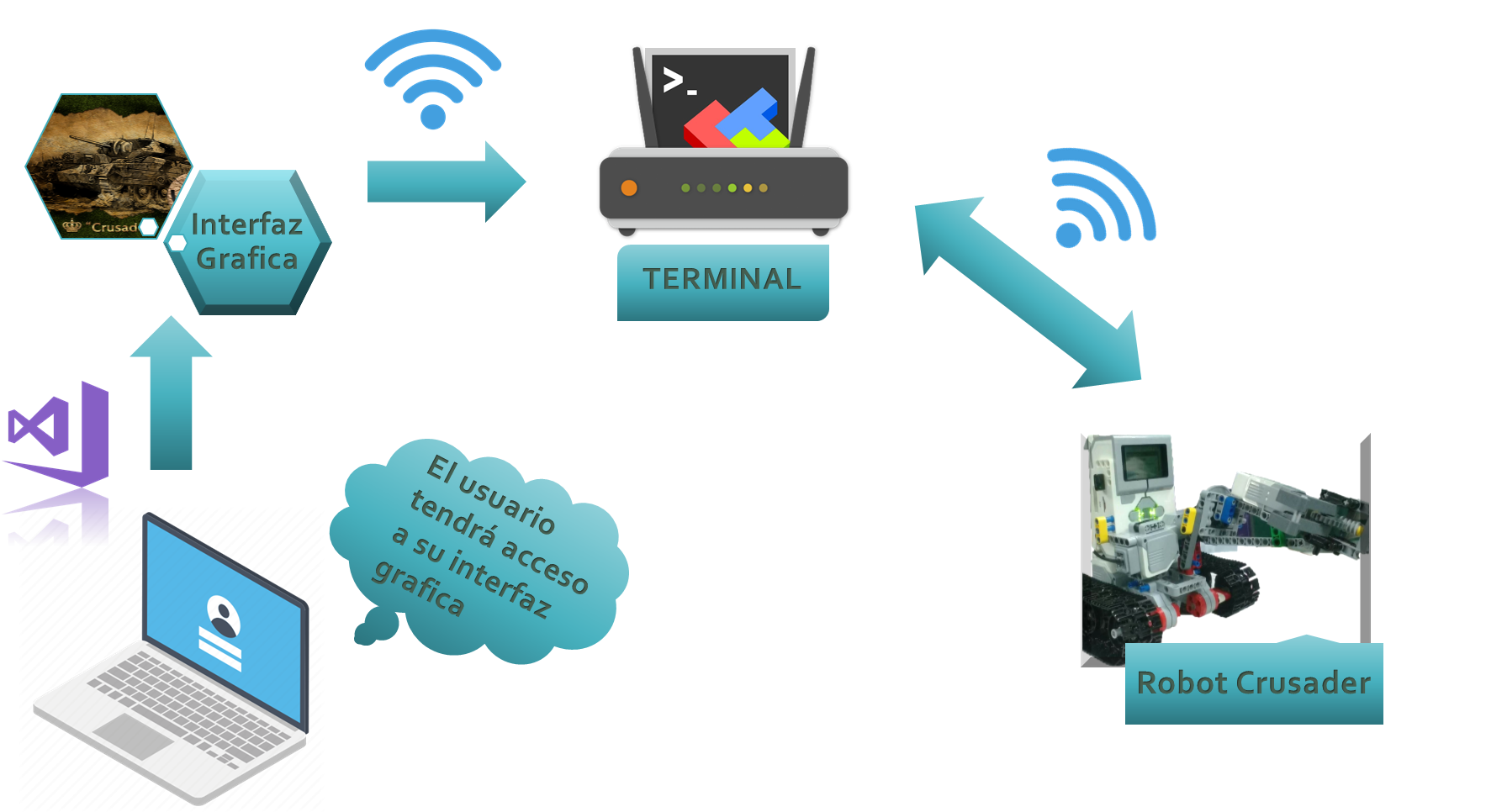 IMPLEMENTACIÓN
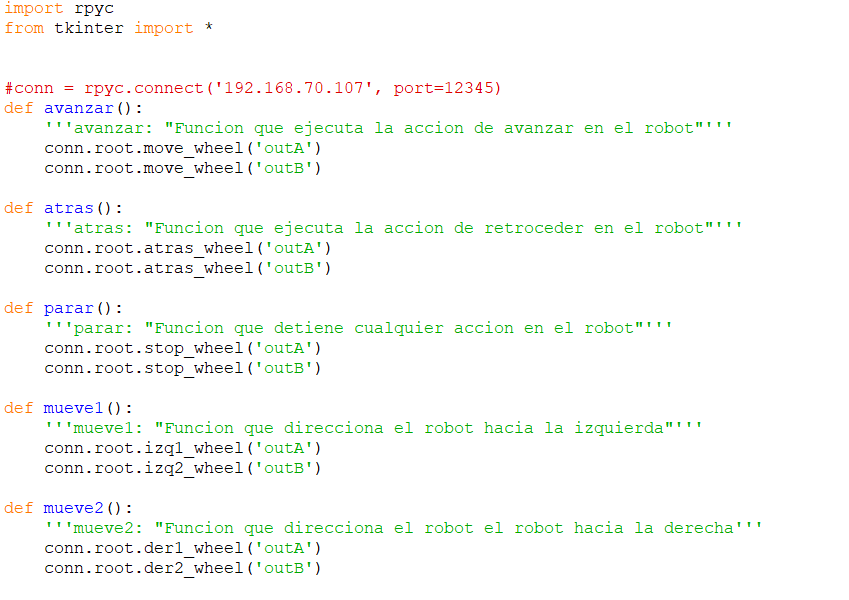 CLIENTE
IMPLEMENTACIÓN
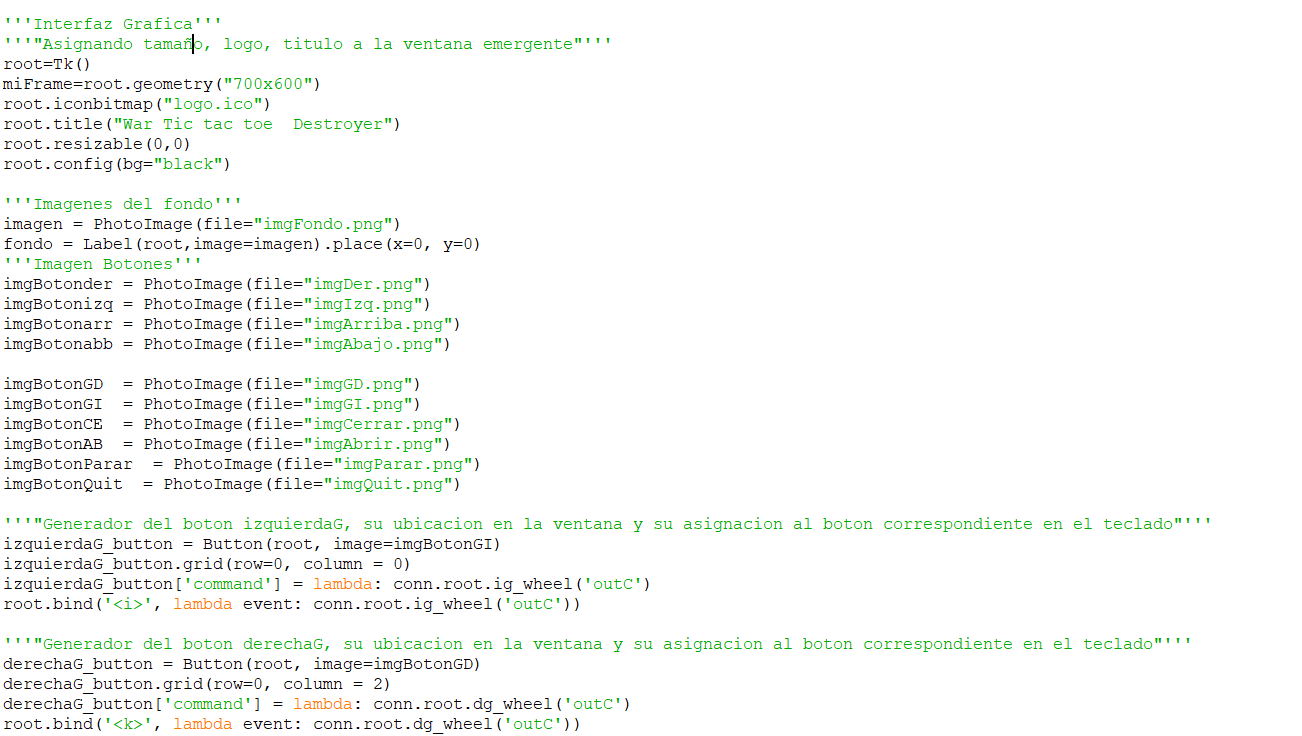 TERMINAL
IMPLEMENTACIÓN
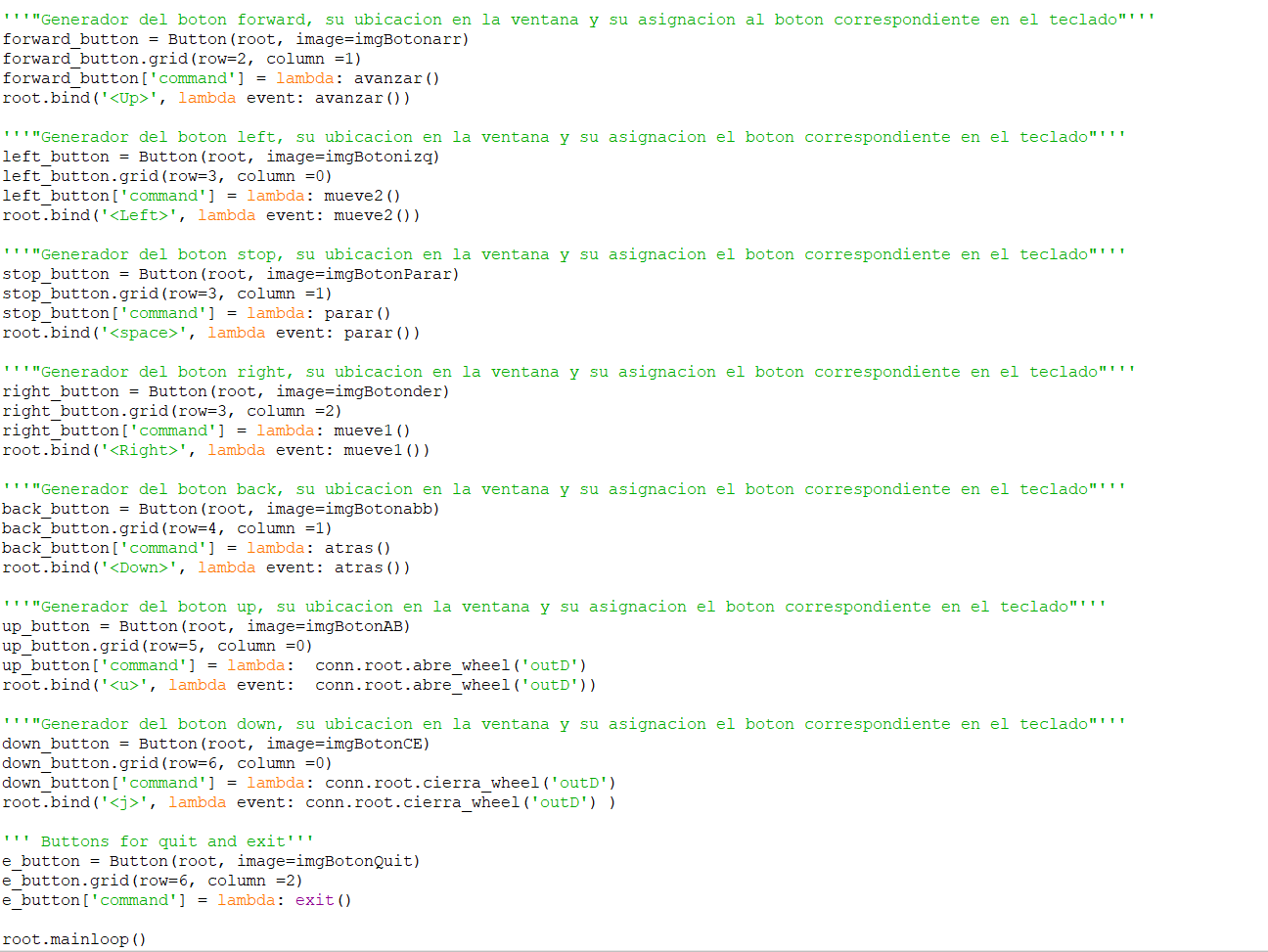 TERMINAL
RESULTADOS
Actualmente como equipo, estamos en la fase de implementación de nuestra interfaz.Con la finalidad de que el usuario pueda manejar el robot remotamente desde un escritorio para un uso más cómodo del mismo.Cabe agregar que también, estamos en el proceso de los últimos detalles en términos del modelo del robot “Crusader Fox”.
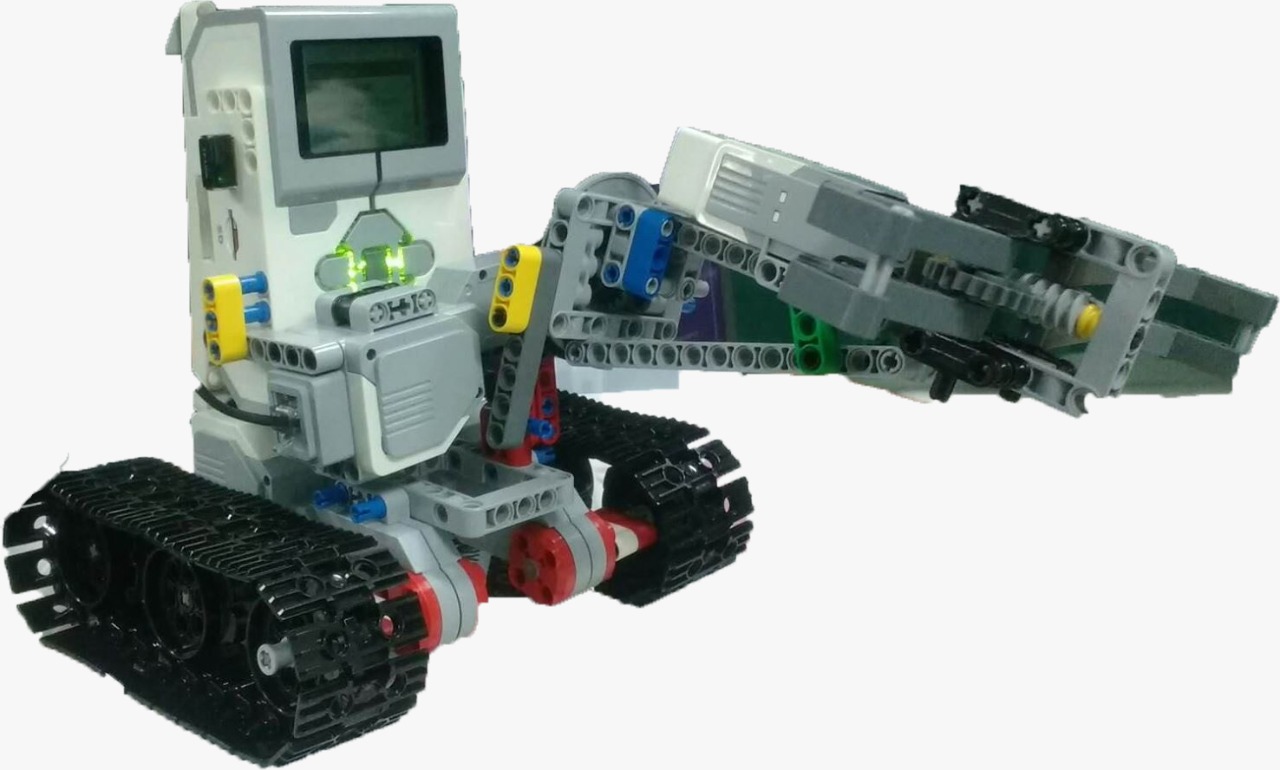 PROBLEMAS Y SOLUCIONES
Carta Gantt:
El problema que se obtuvo al momento de realizar nuestra carta Gantt al principio, fue no evaluar de manera correcta el tiempo para cada tarea. En muchos objetivos nos hemos quedado atrás en términos de concretar los mismos. 
	solución a este problema, fue volver a recandelizar de nuevo nuestra carta Gantt, para que esta fuera usada de manera correctamente y, además capaz de organizarnos de mejor manera al momento de realizar cada objetivo.
 
Modelo del robot:
Como anteriormente se tocó el tema de la carta Gantt, uno de los objetivos que hizo que esta misma fuera rehecha fue el modelo del robot. Algo que en el principio no fue tomado como un punto pesado, se volvió algo relativamente engorroso. Dado que hicimos 3 modelos del robot “Crusader Fox”. Pero siempre había problemas de estabilidad con el mismo. 
	solución a este problema, fue rehacer desde 0 el robot, e implementarle piezas nuevas las cuales dieran un mejor soporte al robot.
 
Tarjeta SD:
En cierto momento de nuestro proyecto la tarjeta SD implementada en nuestro Brick De LEGOMINDSTORM, se formateo automáticamente la razón por la cual sucedió esto no está en nuestro conocimiento. 
	solución a este problema fue bootear nuevamente la tarjeta con el OS Ev3Dev y realizar todo de nuevo, gracias a que teníamos todo con el respaldo necesario hecho, la solución y arreglo del mismo no fue de larga duración.